Экологический - альбом«Животные Ханты-Мансийского автономного округа Югры»
Интересные и познавательные задания для развития представлений о животных Ханты-Мансийского автономного округа Югры, детям среднего дошкольного возраста
Как называется округ в котором ты живешь?
Кто из животных ХМАО- ЮГРЫ здесь изображен?1.Назови2.Соедини название с картинкой.
Белый медведь
Западносибирский Бобр
Амурский тигр
Заяц
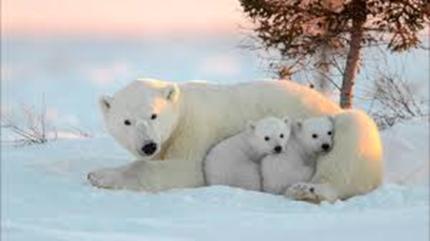 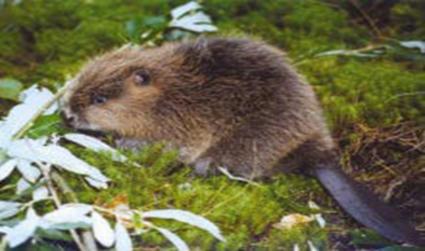 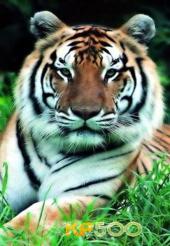 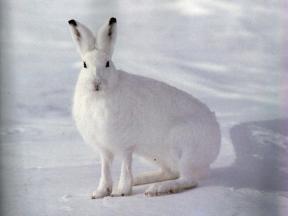 Какое из представленных животных  не обитает в ХМАО-Югре?
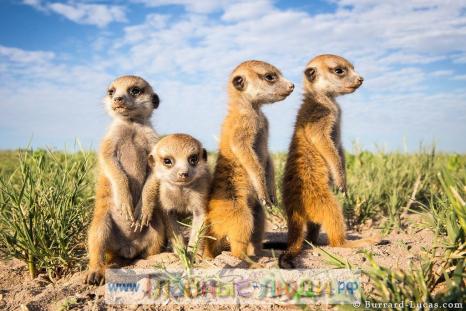 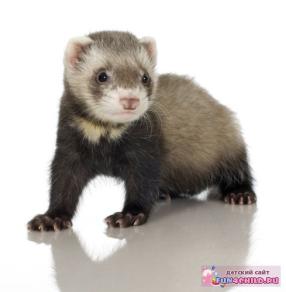 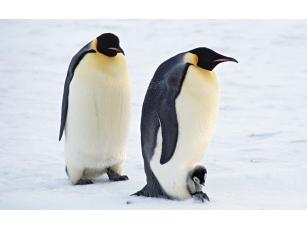 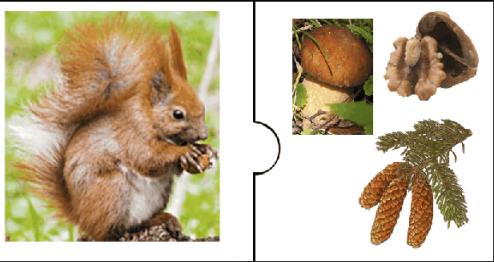 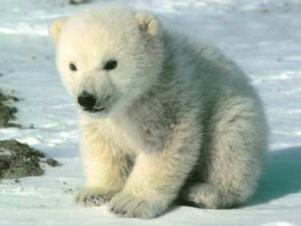 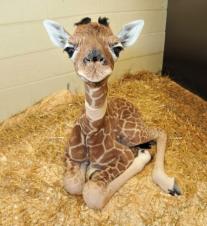 Отгадаешь все загадки. И узнаешь животных ХМАО -Югры.
Хожу в пушистой шубе, живу в густом лесу.В дупле на старом дубе орешки я грызу.( Белка)
Хитрая плутовка, рыжая головка, хвост пушистый - краса! А зовут её... (Лиса)
Хозяин лесной просыпается весной, А зимой под вьюжный вой Спит в избушке снеговой. ( Медведь)
Длинное ухо, комочек пуха,Прыгает ловко, любит морковку.(Заяц)
На овчарку он похож. Что ни зуб – то острый нож! Он бежит, оскалив пасть, На овцу готов напасть.(Волк)
Как ветви у него рога!Он благородный. Он пятнистый.Обходит сочные луга,В жару идёт же в лес тенистый.(Олень)
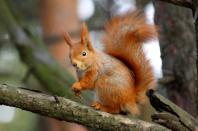 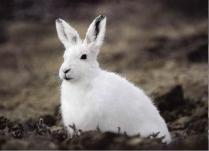 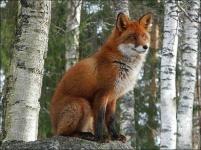 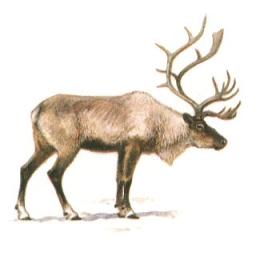 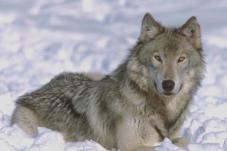 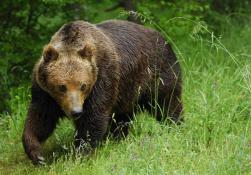 Внимательно рассмотри и запомни
А теперь скажи, где чей след?
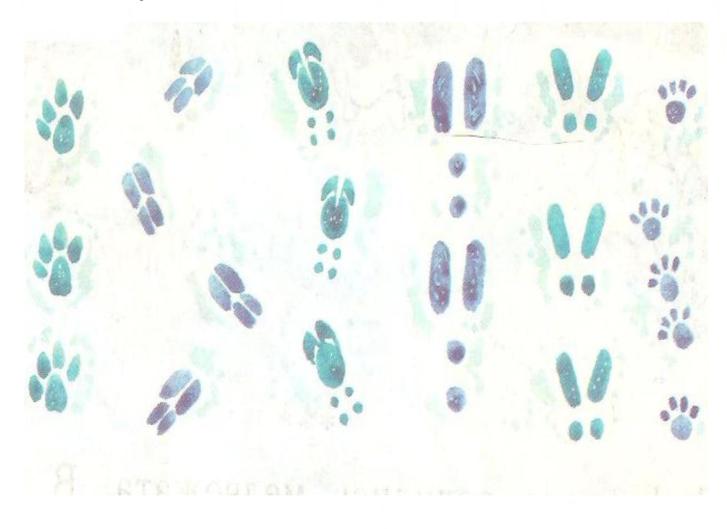 Кого ты видишь на картинках? Можешь назвать?	Как называется праздник народов ХМАО?
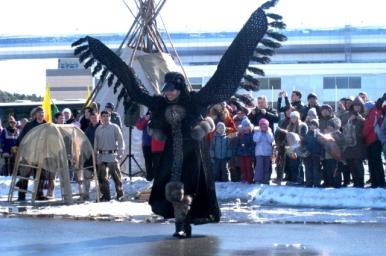 День филина
День стерха
Вороний день
День дятла
День гуся
Казаркин день
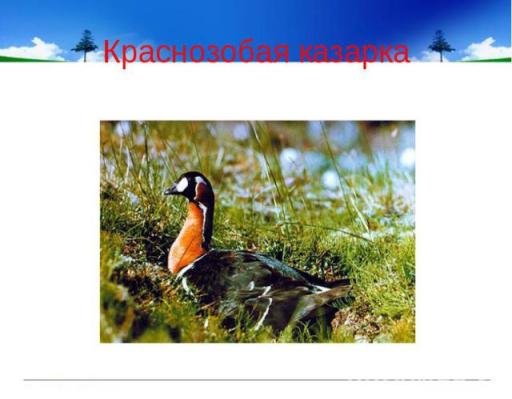 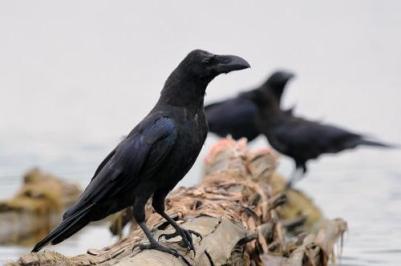 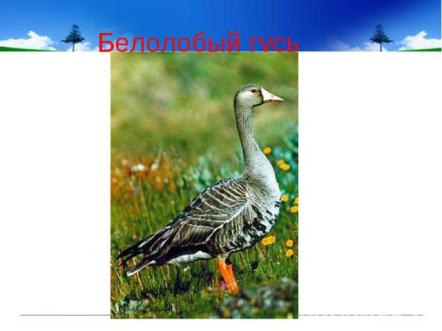 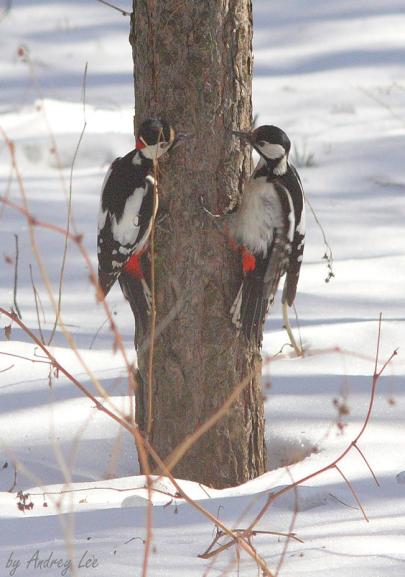 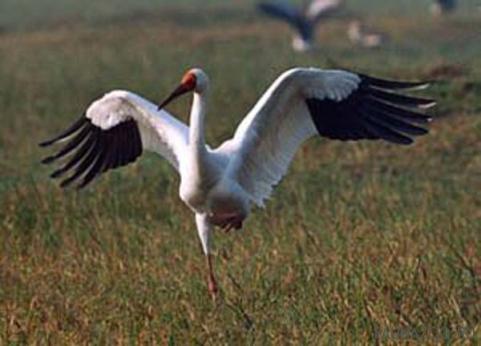 Зимующие и перелётные птицы ХМАО.    Закрась кружочек синим возле зимующих и красным карандашом возле перелётных
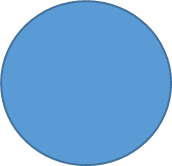 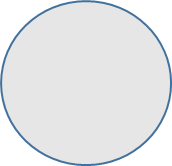 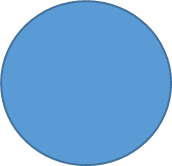 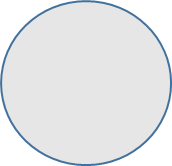 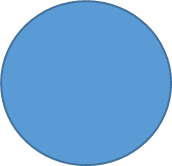 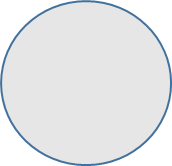 Каких из этих птиц ты встречал на участке детского сада, во дворе или лесах на территории ХМАО-Югра?В какое время года ты их видел?
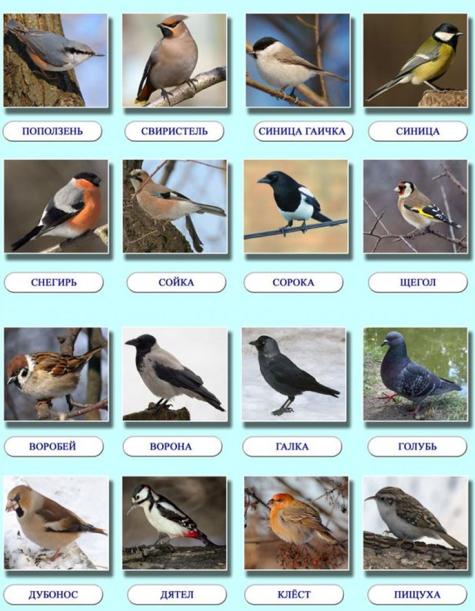 Найди и обведи перелётных птиц ХМАО-Югра
Что делают ребята? Зачем они это делают? Чем можно кормить  птиц?				Зачеркни то, чем нельзя кормить птиц.
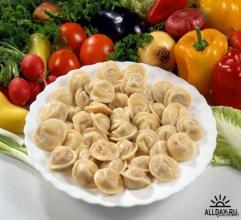 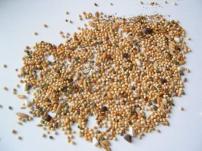 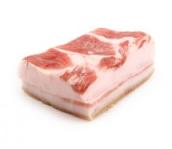 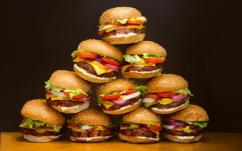 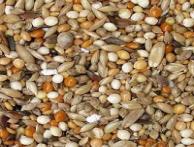 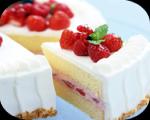 Постарайся запомнить -никогда не оставляй кормушку пустой!
Перелётные птицы перемещаются стаями? А как называются виды стаи ты знаешь?
Сможешь ли ты составить рассказать о любой птице?
Каких птиц ты сможешь здесь найти? Назови.
Кто это, назови одним словом.Кого ты видел на территории сада, в лесах ХМАО-Югры
Кто это? Раскрась и назови части тела.
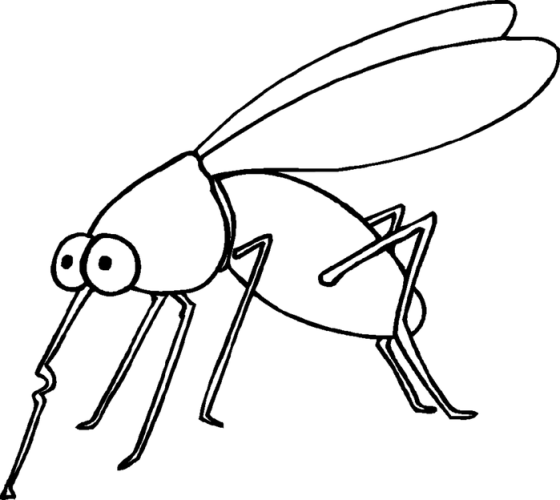 Посчитай, сколько насекомых и запиши ответ. Не забудь раскрасить.
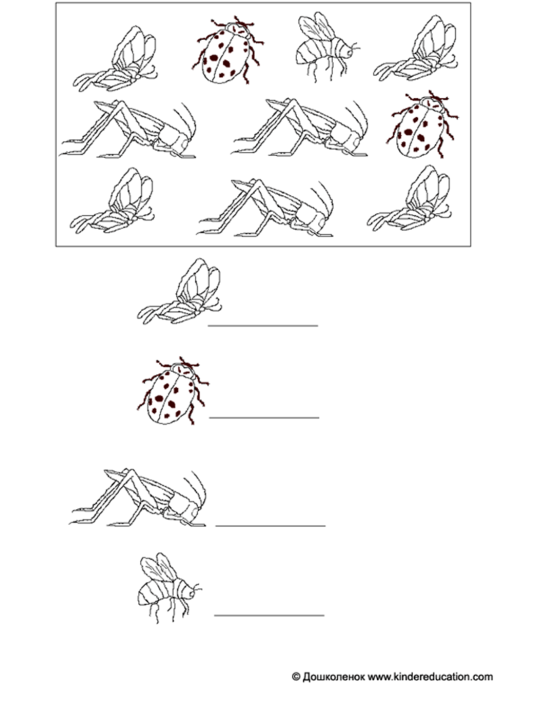 Проведи насекомых по дорожкам. Следи за тем, чтобы их пути не пересекали края дорожек.
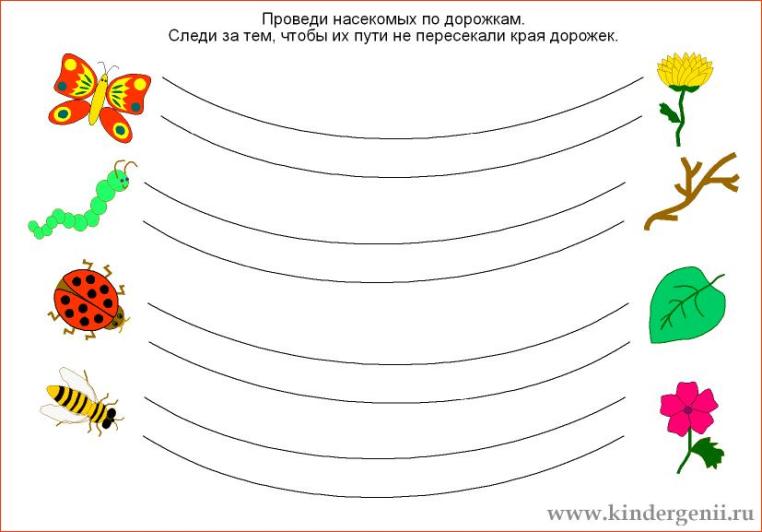 Что перепутал художник?Какие насекомые здесь спрятались?
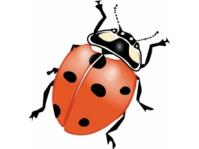 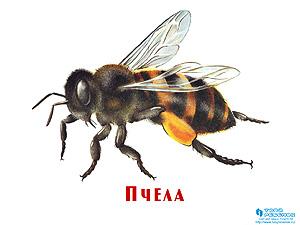 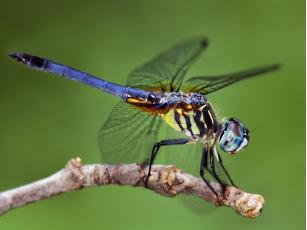 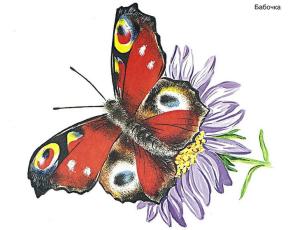 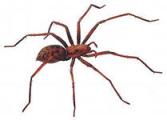 Что перепутал художник?
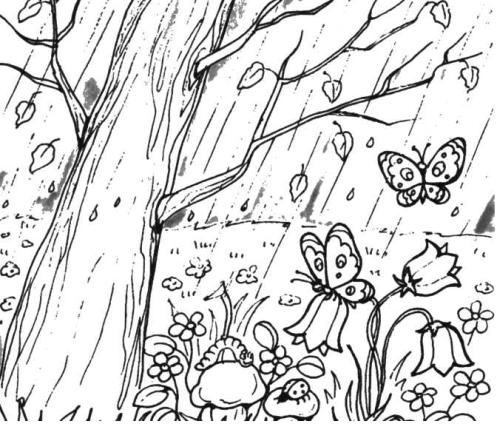 Найди отличия
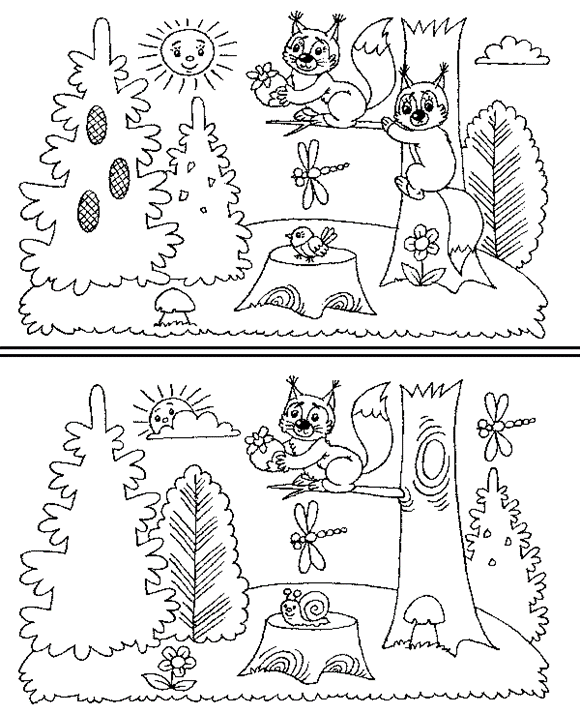 Попробуй сосчитать и записать
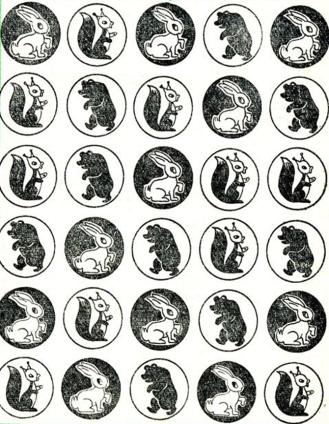 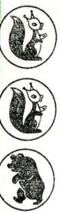 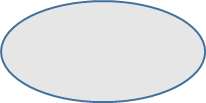 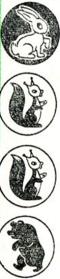 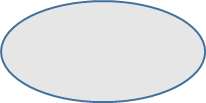 Кто из ребят выловит рыбку? Каких рыб обитающих в водоёмах ХМАО ты знаешь?
Что перепутали животные?    Кто где живёт?
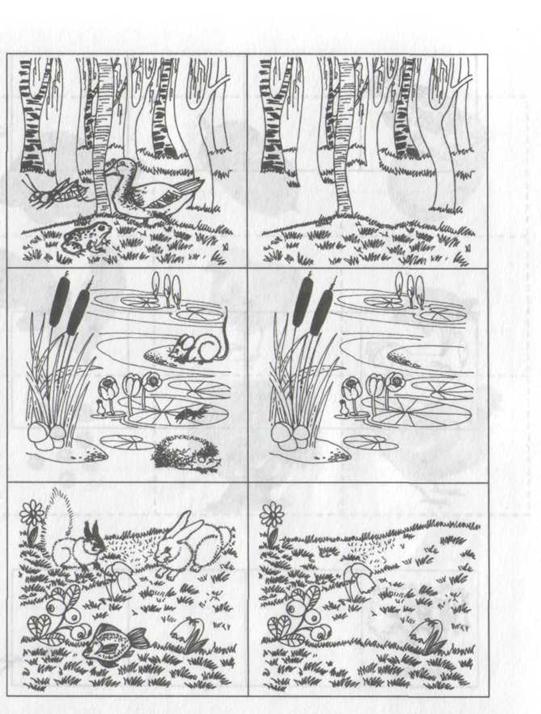 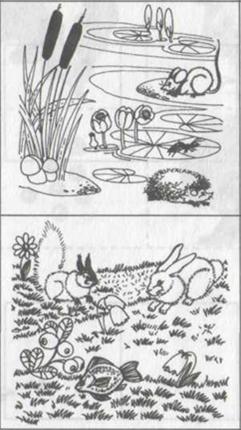 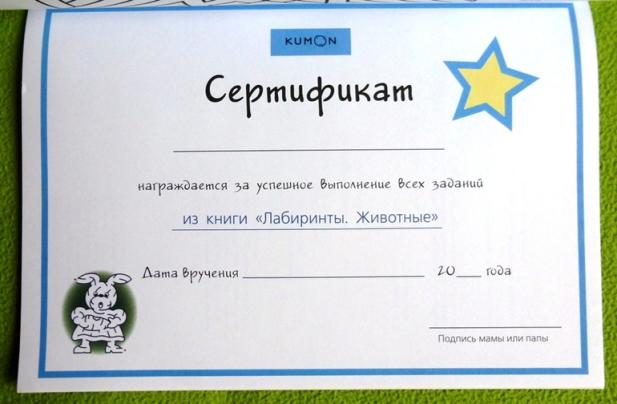